As origens da ciência moderna
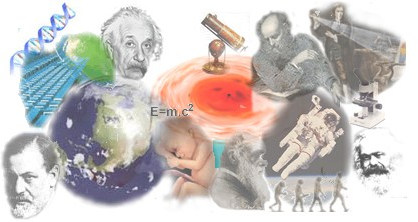 Aula 3_IEEC_2015
Joana Andrade
Histórias necessárias
Áttico Chassot – História da ciência 
Boaventura de Souza Santos – Métodos científicos e Paradigmas
Alexandre Koiré – Estudos da história do pensamento científico
O que é filosofia da ciência?
O que é história da ciência?
EPISTEMOLOGIA DA CIÊNCIA
Todo pensamento começa com um problema.Quem não é capaz de perceber e formular problemas com clareza não pode
fazer ciência.
R. Alves
Se existe uma classe especializada em pensar de maneira correta (os cientistas), os outros indivíduos são liberados da obrigação de pensar e podem simplesmente fazer o que os cientistas mandam. Quando o médico lhe dá uma receita você faz perguntas? Sabe como os medicamentos funcionam? Será que você se pergunta se o médico sabe como os medicamentos funcionam? Ele manda, a gente compra e toma. Não pensamos. Obedecemos. Não precisamos pensar, porque acreditamos que há indivíduos especializados e competentes em pensar. Pagamos para que ele pense por nós.
Rubem Alves
Pessoas e Conhecimento
Saberes “espontâneos”: experiência pessoal, observação, imitação, repetição. 
Senso comum: depende dos modos de agir e entender o mundo criados por determinados grupos sociais. É social, histórico e cultural!
Técnico: prático-semiótico
Religioso: dogma – fé
Artístico: “os poetas já disseram tudo” (?) 
Filosófico: questionamento dos dogmas míticos; admiração; busca racional de respostas.
Científico: método científico (?)
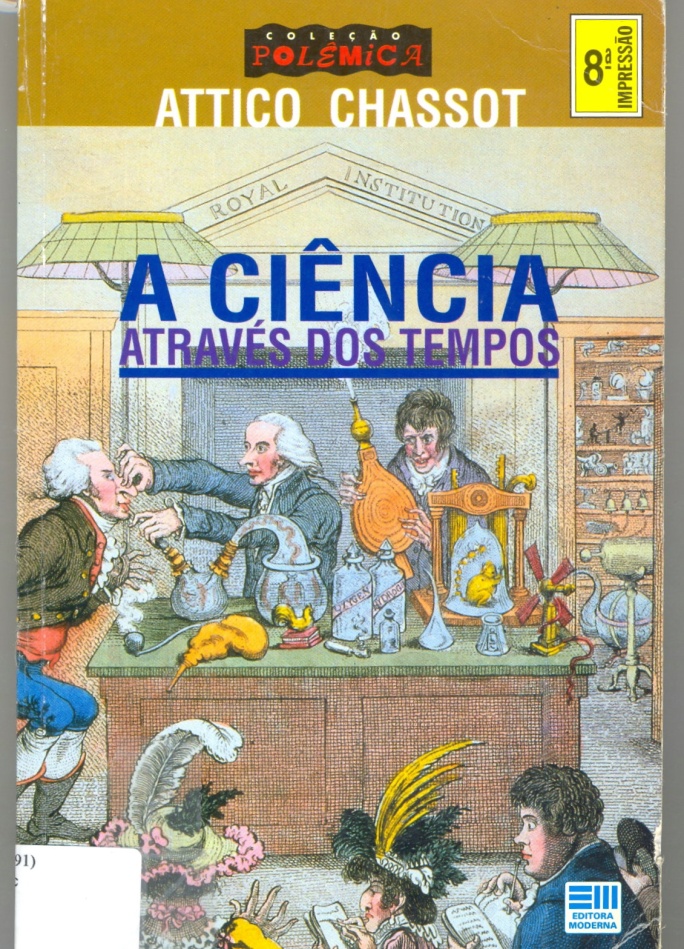 1 – Marco zero: na aurora 
do conhecimento
2 – Com os gregos o 
conhecimento se reestrutura
3 – A ciência helenística e 
a romana: o começo da era cristã
4 – Os árabes: plagiadores ou criadores?
5 – Idade média: noite de mil anos ou...?
6 – O renascimento: uma nova aurora
7 – Século XVII: nasce a ciência moderna
8 - Século XVIII: o século das luzes
9 - Século XIX: a ciência se consolida
10 – A última virada do século: 1900 +/- 5 anos
11 – Século XX: a ciência faz maravilhas
12 ... E agora, 
Quase século XXI
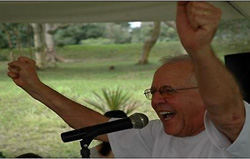 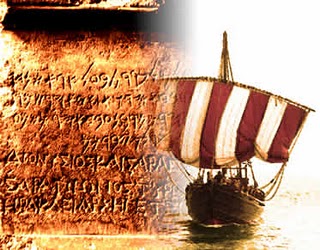 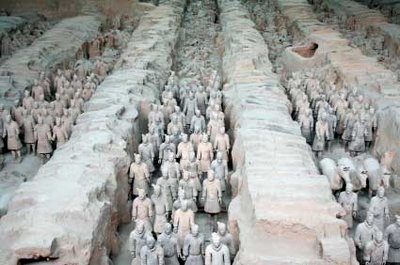 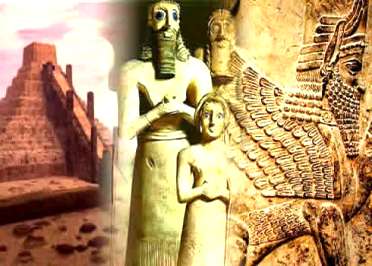 EGÍPCIOS, MESOPOTÂMIOS, FENÍCIOS, HEBREUS; HINDUS; CHINESES
“descoberta” do fogo; bipedia; uso de instrumentos; 
mitologia (Prometeu); 
agricultura; escrita; ‘medicina’; ‘farmacopédia’; metalurgia; matemática; astronomia; estações do ano/calendários; comércio; navegação; física: mecânica, óptica; 
yin (escuro, frio, úmido, feminino, impar, negativo, pesado, térreo, morto - Lua); yang (luminoso, quente, seco, masculino, par, positivo, rápido, leve,  vivo - Sol). 
Dualidade ‘aplicada’ no ocidente.
Os gregos já disseram tudo... Mas porquê na Grécia?
Geografia dividida, pequenos grupos sociais; ausência de livros sagrados; deuses participavam da vida humana; leis escritas; moeda; divisão do poder: civil, militar e religioso; Tales de Mileto (água); Leucipo e Demócrito (atomismo, materialismo: nada é criado do nada).
Sócrates: questionamento, opinião não se sustenta ao diálogo
Platão: dialética, abstração, mundo das idéias, matemática.
Aristóteles: 59 esferas, 4 sublunar e 55 supralunar. Propriedades das substâncias: quantidade, qualidade, relação, lugar, temporalidade, ação, paixão. Teoria de causas, teoria de movimentos.
348 – 322 a.C Aristóteles
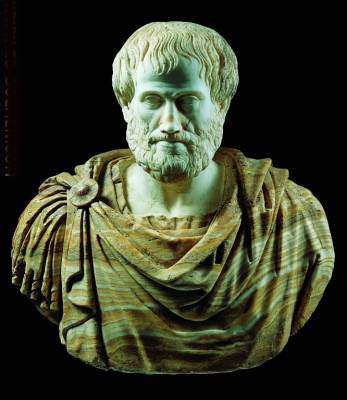 - o coração é a sede da inteligência, 
o verdadeiro centro de comando da vida, 
da sensação e do movimento. 
Ao cérebro nada mais resta que a simples tarefa de refrigerar o organismo, uma vez que nada mais é além de um “composto de água e terra”. CARDIOCENTRISMO. 

Escreve sobre memória e reminiscência.  
     O sapo e a sapa, o gato e a gata, o homem e a mulher...
Simetria e beleza
Mundo sub (quatro elementos) e supra (éter) lunar
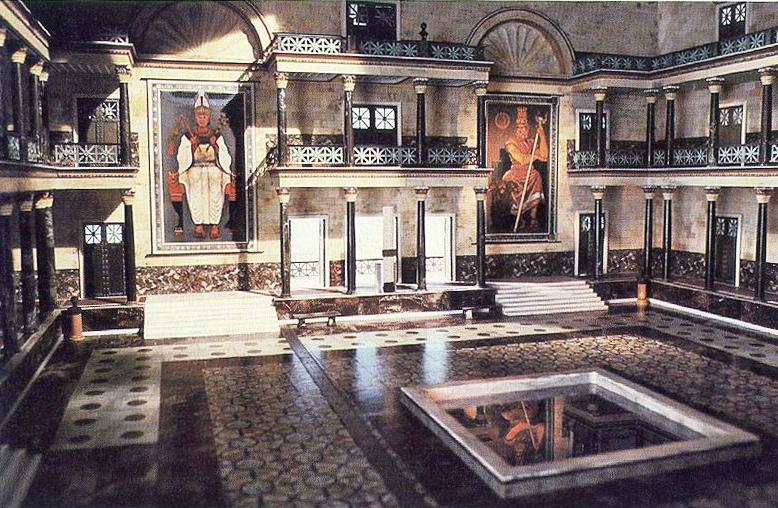 Biblioteca de Alexandria 
(mais de 700 mil papiros, zoologia, horto, laboratórios...); Euclides (geometria); 
Arquimedes (física...);
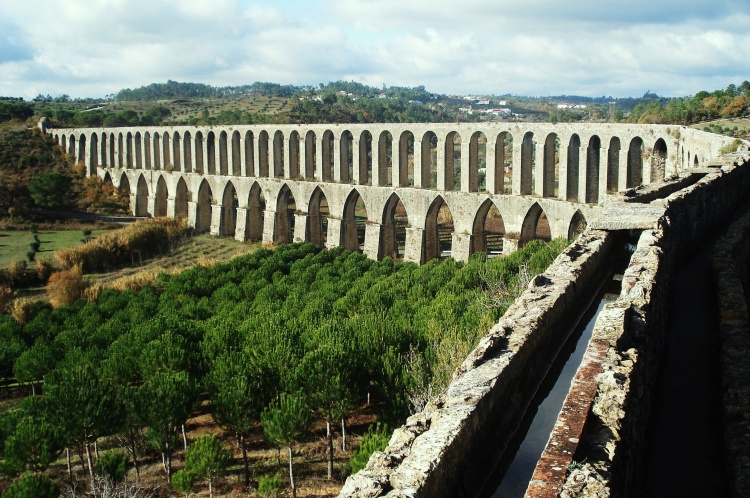 Roma: aquedutos, arquitetura, enciclopédias.
Árabes
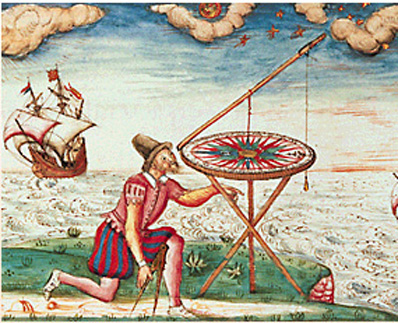 pólvora, bússola, imprensa,. 
Classificação do conhecimento: lingüística e filologia, lógica, ciências matemáticas, física e metafísica, ciências políticas. 
Classificação dos minerais: espírito (enxofre, arsênio, mercúrio, amoníaco, cânfora), corpos metálicos (chumbo, estanho, ouro, prata, cobre, ferro, carsini – bronze), corpos.
Alquimia: início da tentativa de transmutação de metais, elixir da vida.
“Mesmo com tantos desenvolvimentos, até mais avançados que os do ocidente, não ocorreu na China uma revolução científica nem significativos avanços na filosofia, como irá ocorrer na Europa. As realizações dos chineses eram ligadas às necessidades de vida, sem pretender alcançar o status de ciência... mais recentemente o ocidente tem buscado se adaptar a certas concepções orientais sobre o universo, especialmente no que se refere a uma visão mais holística, residindo nesse intercâmbio uma possível solução dos problemas da humanidade...”(Chassot)
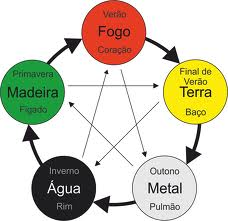 Poeira das estrelas 
Parte 2
https://www.youtube.com/watch?v=PEJL4Z6BphE
Idade Média - Gestação
XIII e XIV – ciência medieval, alquimia cristã (Filmes: O nome da Rosa, Marcelino pão e vinho, Ivan o terrível). Transmutação de metais (será que eles conseguiram?)

Centros de ensino e pesquisa
Academia de Platão      Liceu de Aristóteles
Museu de Alexandria
As universidades surgem atreladas à Igreja. (formação de sacerdotes, monges cientistas: G.  Mendel, R. Bacon). 
trivium (gramática, retórica, linguagem), 
quadrivium (aritmética, geometria, musica, astronomia).
XV – XVI - Renascimento 
cultural, social, intelectual; fim dos feudos, surge a burguesia, navegações, instituições para que(m); início da globalização.
Renaissance (França), Cinquecento (Itália), Reforma (Alemanha)
Imprensa (monges copistas  livros impressos)
Biologia (gravuristas, naturalistas, realistas)
Leonardo da Vinci (como pintor estudou as leis da óptica, a anatomia humana e o voo das aves) como artista estudou, interpretou e recriou o mundo... do jeito que quis.
N. Copérnico (heliocentrismo)
G. Bruno (universo possui infinitos planetas)
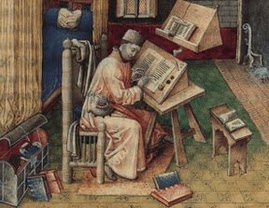 Início da sociedade... Globalizada, conhecimento, informação, disciplinar, de controle...
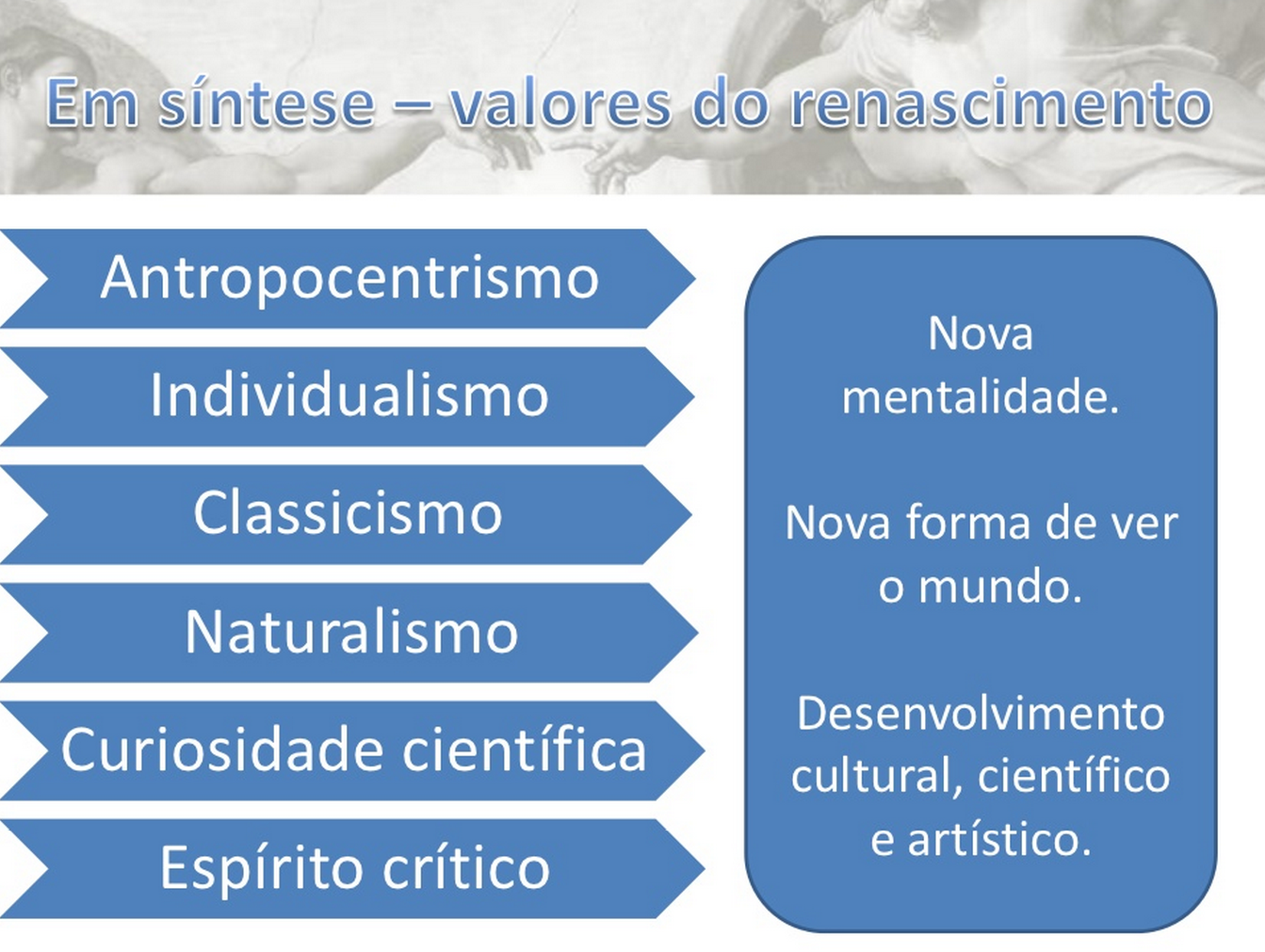 XVII –  Adolescência

. Revoluções; separações da Filosofia; Ciência 
Moderna: G. Galileu (experimentação, telescópio). 
Em 1642 morre Galileu e nasce Newton (universo infinito e regido por leis Universais). 
R. Descartes ‘Discurso do método’ racionalismo, “exercício audaz da dúvida metódica”
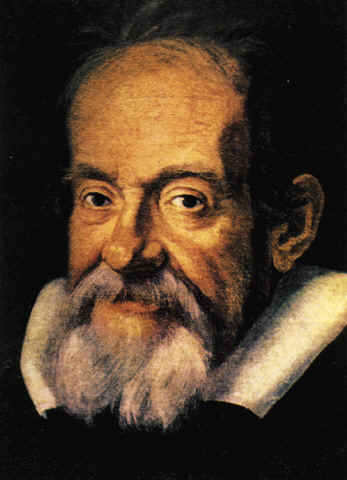 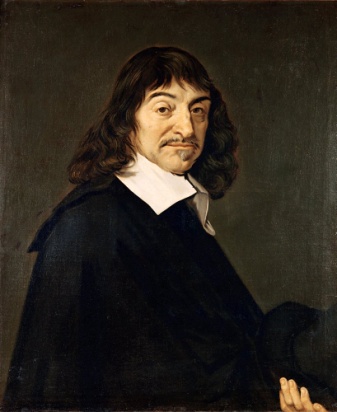 Conforme Boaventura de Souza Santos (2008), as principais características do método científico podem ser assim resumidas:
Distinção sistemática entre conhecimento científico e o do senso comum: as observações realizadas com base no senso comum são ilusórias, por não possuírem o rigor do método científico;
Distinção total entre natureza e pessoa humana: a natureza é passiva, eterna e reversível, funcionando sob mecanismos os quais podem ser relacionados sob leis o que permite ao homem, conhecer não para contemplar, mas para dominar e controlar;
O conhecimento científico é alcançado através da observação neutra, sistemática e rigorosa dos fenômenos naturais;
Os princípios que norteiam a observação são simples e claros e eles são as idéias matemáticas. Dessa centralidade das idéias matemáticas há duas consequências: 
a) “conhecer para quantificar” – aquilo que não pode ser quantificado não é relevante cientificamente; 
b) ”conhecer significa dividir para classificar” – o mundo é complexo e a mente humana não pode conhecê-lo imediatamente, assim é necessário reduzir a complexidade;

Divisão entre o que é “condição inicial” – local complicado de onde serão selecionados os fatos e as condições para serem observados – e o que é “lei natural” – local onde predomina a simplicidade e onde, portanto, os fatos podem ser observados e medidos com rigor;
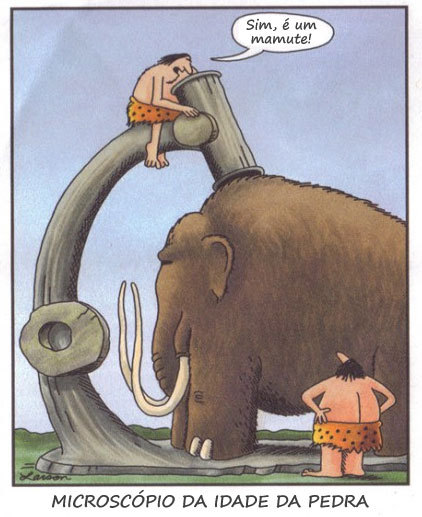 XVIII- Iluminismo - Maturidade

 Iluminismo
   conhecimento científico ilumina o mundo e o homem.
Newton (não existe sub e supra lunar)
(variáveis ocultas) sim! Existe mundo sub e supra: mecânica quântica. Só depende da escala.
Mecanização do mundo (relógio, controle, reducionismo). Ideia de progresso.
Lavoisier: primeiro químico ou último alquimista?
XIX – Ápice. início da Modernidade
Positivismo- A. Comte; 
Racionalismo (mecanicismo e reducionismo)- Método Científico- Normas sociais. 
Explosão demográfica, capitalismo selvagem.

C. Darwin     A. Smith   A. Comte    S. Freud
          L. Pasteur       W. Wundt       Marx/Engels   Faraday/Mawell       D. Mendeleiev      Lumiére       L. Tolstoi       L. Beethoven    ....
XX – Pós ou Neo modernidadedecadência?
Primeira Guerra Mundial
Segunda Guerra Mundial
“Terceira Guerra Mundial” ???
Os paradigmas da ciência ainda se sustentam?
Quais são os novos métodos?
E as ciências são sociais?
Vazio ético
Ecologia profunda
Filme: O ponto de mutação
A sociedade do conhecimento científico e o acesso à informação: para que e para quem?
Epistemologia....
Thomas Kuhn - história da ciência apresenta momentos de estabilidade teórica e momentos de revolução científica. 

Ciência normal: a pesquisa científica teria por base um determinado eixo, e os problemas e as soluções que emergissem estariam nele inseridos. Nesse contexto de normalidade, as teorias não seriam contraditórias em sua essência, mas reforçadas por hipóteses auxiliares, deixando as regras básicas do paradigma inalteradas, sem mudanças fundamentais que permitiria a prática de uma pesquisa detalhada, eficiente e cooperativa. 

Revolução científica: constataria mudanças conceituais, de visão de mundo e a insatisfação com os modelos vigentes, a crise de paradigmas trazia uma nova concepção cientifica capaz de resolver os problemas e questionamentos, incorporando parcial ou totalmente conhecimentos da teoria.
Epistemologia – Filosofia da ciência
“É possível que algo seja totalmente verdadeiro, mas nós nunca conseguiremos provar isso”. 
“O conhecimento é construído e não descoberto” Karl POPPER - refutabilidade

“É no interior de um paradigma científico que ocorre o progresso da ciência... Por isso quem progride a ciência não revoluciona”. 
“Tudo é verdade dentro de seu contexto”. 
Os paradigmas são incomensuráveis  
Tomas KHUN – estrutura das revoluções científicas
“A posição impede que você se mova”. 
“Não há método científico” . 
A verdade depende mais da propaganda que da veracidade.
Paul FEYRABENDT Anarquia epistemológica, pluralismo metodológico

“O espírito científico é essencialmente uma retificação do saber, um alargamento dos quadros do conhecimento. Julga seu passado histórico, condenando-o. Sua estrutura é a consciência de suas faltas históricas. Cientificamente, pensa-se o verdadeiro como retificação histórica de um longo erro, pensa-se a experiência como retificação da ilusão comum e primeira”.
Gaston BACHELARD  rupturas epistemológicas
Rupturas Epistemológicas
REAL CRIADO
2ª. 
Ruptura
2ª. 
Ruptura
1ª. 
Ruptura
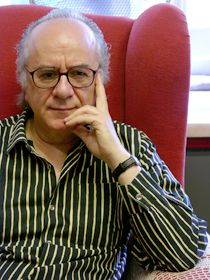 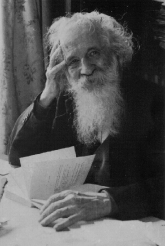 Boaventura de 
Souza Santos
REAL DADO
Gaston Bachelard
Hermenêutica 
discursiva
Obstáculos 
epistemológicos